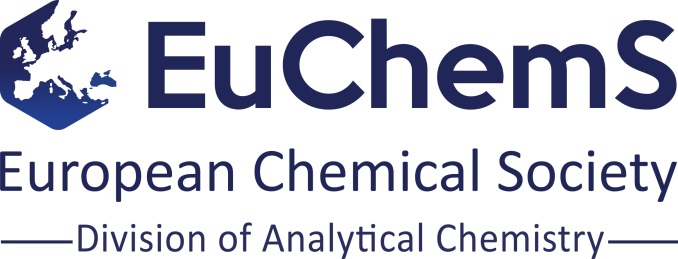 EuChemS
European Chemical Society 
EuChemS Overview
41 national chemical societies and 6 supporting members
~ 160,000 chemists from universities, research institutes, industry, governmental and professional organisations 
> 30,000 student members
EuChemS is structured with thematic Professional Networks (Divisions)
≈ 500 scientists and researchers are members of EuChemS Divisions and Working Parties
Goals
provide a single voice for chemistry in Europe
represent chemical and molecular sciences in Europe
1
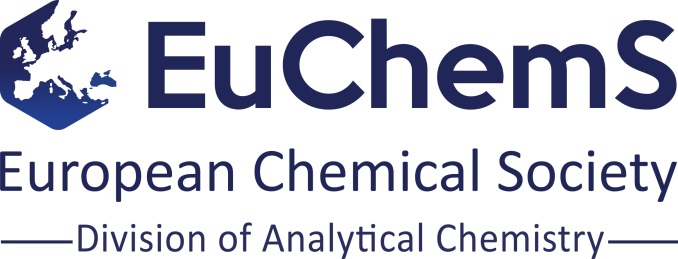 EuChemS-DAC
Division of Analytical Chemistry

DAC is a network of chemical societies and their members working in all fields of analytical sciences
DAC gives a voice to the interdisciplinary field of analytical sciences
DAC is based in Europe and aims at close links to related institutions all over the world
2
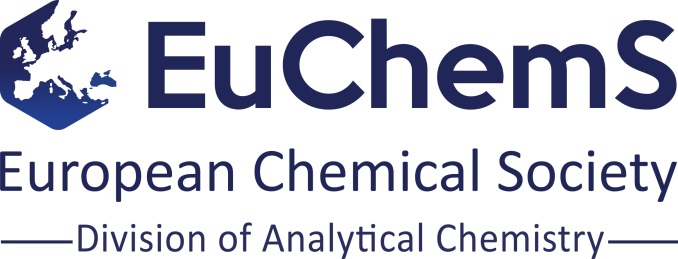 EuChemS-DAC Strategy
DAC Strategy (2018 – 2020)
Promote the EUROANALYSIS series of conferences
Develop the profile of Analytical Chemistry
Review our governance and structure
Enhance the activities of Study Groups and Task Forces 
Encourage co-operation with other EuChemS divisions 
Website: http://www.euchems.eu/divisions/analytical-chemistry.html
3
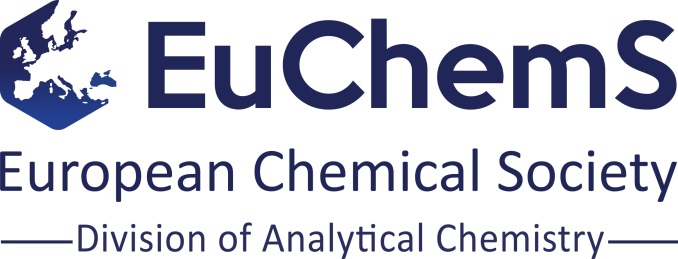 1. EUROANALYSIS
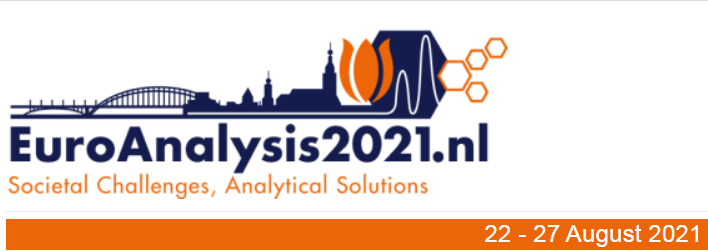 EUROANALYSIS XXII 
Venue: Geneve (Switzerland). Date: 2023.
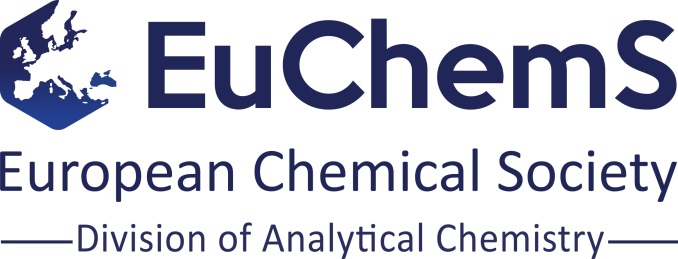 2. Analytical Chemistry profile
Outputs
European Analytical Column (EAC)
End-of-Year Letter (EYI)
Study Group outputs
Awards
Robert Kellner Lecture (RKL)
DAC-EuChemS Award
DAC Tribute
Co-operations
Events in Co-operation with DAC
Links with Eurachem and IUPAC
Links with other EuChemS Divisions and Working Parties
5
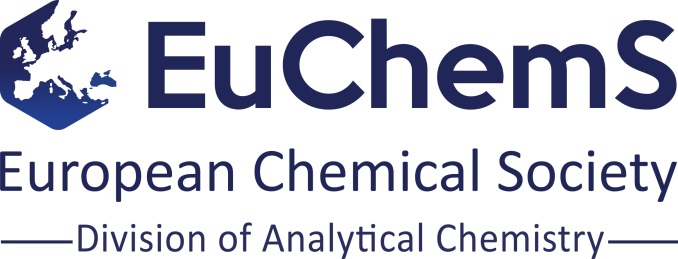 3. Governance and structure
DAC Membership
• EuChemS member societies are represented in DAC by a 'Delegate'
• Non-member societies and international bodies by an 'Observer‘

Steering Committee membership for 2020 
Slavica Ražić (Chair, Serbian Chemical Society)
Marcela Alves Segundo (Secretary, Portuguese Chemical Society) 
Jiři Barek (Treasurer, Czech Chemical Society)
Charlotta Turner (Swedish Chemical Society)
Sibel A. Özkan (Turkish Chemical Society)
Lutgarde Buydens (Royal Netherlands Chemical Societes)
Martin Vogel (Gesellschaft Deutscher Chemiker)
6
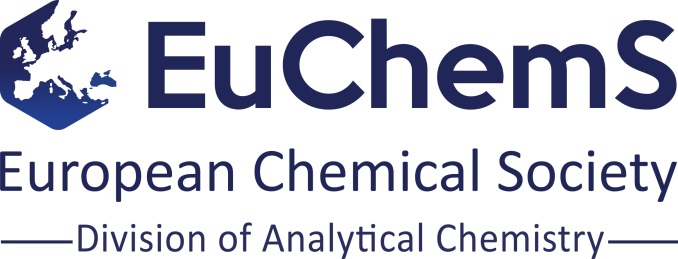 4. Study groups
Bioanalytics (Head Prof. Raluca-Ioana van Staden)
Chemometrics (Head Prof. Federico Marini) 
Education (Head Dr. Martin Vogel)
Electroanalytical Chemistry (Head Prof. Jiri Barek)
History (Head Prof. Duncan Burns)
Nanoanalytics (Head: Prof. Sergei Shtykov)
Quality Assurance (Head Prof. Elin L. Gjengedal)
7